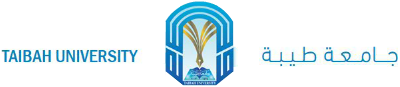 Name of Scientists and Experiments
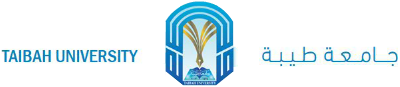 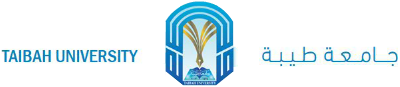